عنوان پروژه
اسامی محققین پروژه:

منتور پروژه:

استاد راهنما :
دکتر سید امیرحسین میرقادری
هدف از انجام این پروژه ها و تهیه محتوا
مشارکت حداکثری دانشجویان در کلاس و برقراری تعامل موثر
آموزش تهیه محتوای اصولی و استاندارد
تمرین و مرور مفاهیم کلیدی در طول ترم تحصیلی
آشنایی با ماژول های کاربردی
2
فهرست مطالب
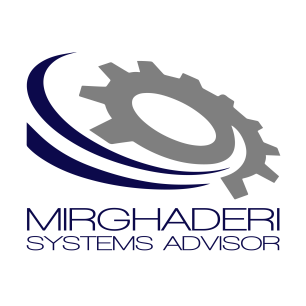 در اسلایدهای ابتدایی فهرست مطالب قرارداده شود.
تا حد امکان نقشه ای کنار اسلایدها باشد که خواننده متوجه شود در هر اسلاید کدام بحث مطرح می شود و چگونه به مبحث اصلی مرتبط می شود.
3
اصول راهنمای تهیه اسلایدهای هر پروژه
فهرست مطالب در اسلاید اول (و دوم) آمده باشد. 
اسلایدها دارای محتوا ساده و واضح و کم متن باشند. 
قانون 6 رعایت شود(هر اسلاید بیش از 6 مطلب یا سطر یا مفهوم نداشته باشد)
هر اسلاید عنوان داشته باشد، هر دو اسلاید یک تصویر واضح داشته باشد. اگر تصاویر را اسکن می کنید واضح و مرتب باشد. 
اسلایدها شماره گذاری شود. 
در اسلایدها از  رنگ های ناواضح استفاده نشود.
4
اصول راهنمای تهیه اسلایدهای هر پروژه
در فواصل مناسب اسلاید پرسش و پاسخ یا بحث قرار گیرد (مطابق اسلاید 8)
چنانچه از اسلایدهای موجود در اینترنت استفاده می کنید، آنها را فقط راهنما قرار دهید و ابتکار عمل خودتان و نکات راهنمای حاضر را مدنظر قرار دهید.
موردکاوی ها: چنانچه میسر بود یک موردکاوی(مورد مطالعاتی) به صورت خلاصه در یک اسلاید (نام شرکت، مساله، راه حل، دروس آموخته) ارائه شود. 
فونت:
تیترها: lalezar
متون: b yekan
سایز: 22 یا 24
5
اصول راهنمای تهیه اسلایدهای خلاصه هر پروژه
محتوای پروژه به صورت خلاصه: 
نام پروژه (اسلاید اول)/فهرست مطالب (اسلاید دوم)/مقدمه و تعاریف (اسلاید بعدی)/ مفاهیم نظری و بیان مسئله (اسلاید بعدی)/ ضرورت و اهمیت موضوع (اسلاید بعدی)/ شرح مدل/مفهوم (اسلاید بعدی)/شکل یا مدل پروژه (اگر دارد؛ اسلاید چهارم – منظور عکس است)/شرح اجزا مدل (اسلاید پنجم)/شرح کاربرد مدل (اسلاید ششم)/مورد کاوی (اگر یافتید به صورت خلاصه؛ اسلایدها بعدی)/ یک الی سه سوال مرتبط با مدل (اسلاید ماقبل آخر)/ منابع (حتما بیش از یک منبع باشد)
اگر بنا بر ماهیت موضوع لازم شد به ابتکار خودتان ترکیب بالا را تغییر دهید.
6
روش اجرای پروژه :
هماهنگی با منتور مربوطه جهت دریافت منابع تایید شده
تقسیم کار در داخل گروه و تولید و خلاصه سازی محتوا و ایجاد فایل پرزنت
ارسال فایل نهایی برای تایید ساختار و محتوا به صورت شخصی برای منتور
پرزنت در کلاس طبق تاریخ اعلام شده 
رفع ایرادات احتمالی (توسط استاد راهنما در جلسه پرزنت تعیین می گردد)
ارسال فایل نهایی در گروه کلاسی برای بهره بردای دانشجویان
7
Q&A
8
سوالات مروری
3 سوال کلیدی و مهم از پروژه را در این اسلاید قرار دهید. 
توجه نمائید که اسلایدهای قبلی برای پاسخ به سوال ها گویا باشد.
همچنین در نظر داشته باشید این سوالات منبع آزمون نهایی شما خواهد بود.
9
منابع
منابع را با دقت و امانت گزارش کنید.
توجه نمایید منابع شامل کتب معتبر و مقالات علمی و پژوهشی می باشد، از آدرس سایت و موارد مشابه به عنوان  منبع استفاده نگردد.
10
نمونه اسلاید پایانی
مدیریت را عمیق بیاموزیم...
11